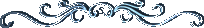 Обобщающий урокпо теме:«Имя прилагательное»
Урок-обобщение
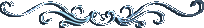 Распределите прилагательные по столбикам
Темная туча, деревянная ложка, вчерашний хлеб, волчий хвост, бледная луна, собачий лай.
слитно:
1. без НЕ не употребляется (неряшливый, небрежный)
2. можно заменить синонимом без НЕ (неправда – ложь)
раздельно:
1 есть противопоставление с союзом А
3. если к прилагательным относятся слова далека не, вовсе не, отнюдь не, ничуть не, нисколько не.)
Творческое упражнение «Сам себе редактор».
Вот и наступил самый последний месяц весны – март. В этом году весна поздняя, в сравнении с будущим годом, но ребята все равно проводят все свое занятое время на водных горках и строят песочные городки еще лучше прошлогодних. А затем они идут домой и пьют холодный чай с невкусными пирожками.
Спасибо за работу!
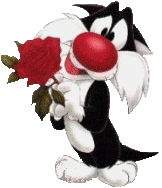